Rencontre d’information pour les récipiendaires des Bourses Apprentis-Chercheurs, Roger S. Smith  et CNFS
Présenté par le bureau de la recherche
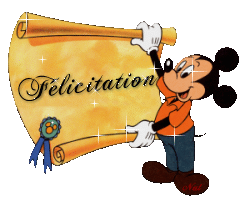 Roger S. Smith
Billal Haji
Julia Seymour
Marie Isidore
Timothy Van den Brink
Apprentis-Chercheurs
Betty Nseka Songo
Brenna Haggarty
Claudia Holody
Cynthia Tsopdieu
Genevieve Bouchard
Gladys Sina
Apprentis-Chercheurs/CNFS
Adamiatou Konaté
Survol de la rencontre

Ateliers de formation à la recherche et espaces de dialogues
Le contrat
Le rapport d’achèvement
Le symposium de la recherche au 1er cycle
Période de questions
Ateliers de formation
16 mai, 11h-12h30 
 Anne Boerger, carte conceptuelle

22 mai, 11h-12h30
 URI – How to design a poster

 4 juin, 11h-12h30
 Atelier de recherche bibliographique

 7 juin, 11h-12h30
 Atelier RefWorks
Contrat: 
Deux versements de 2500$ :
Premier versement: fin juin
Deuxièment versement -fin août).
Procédures pour le contrat:
 
voir Noëlle Nyakadekere,
coordonnatrice, soutien à la recherche
Les espaces de dialogues
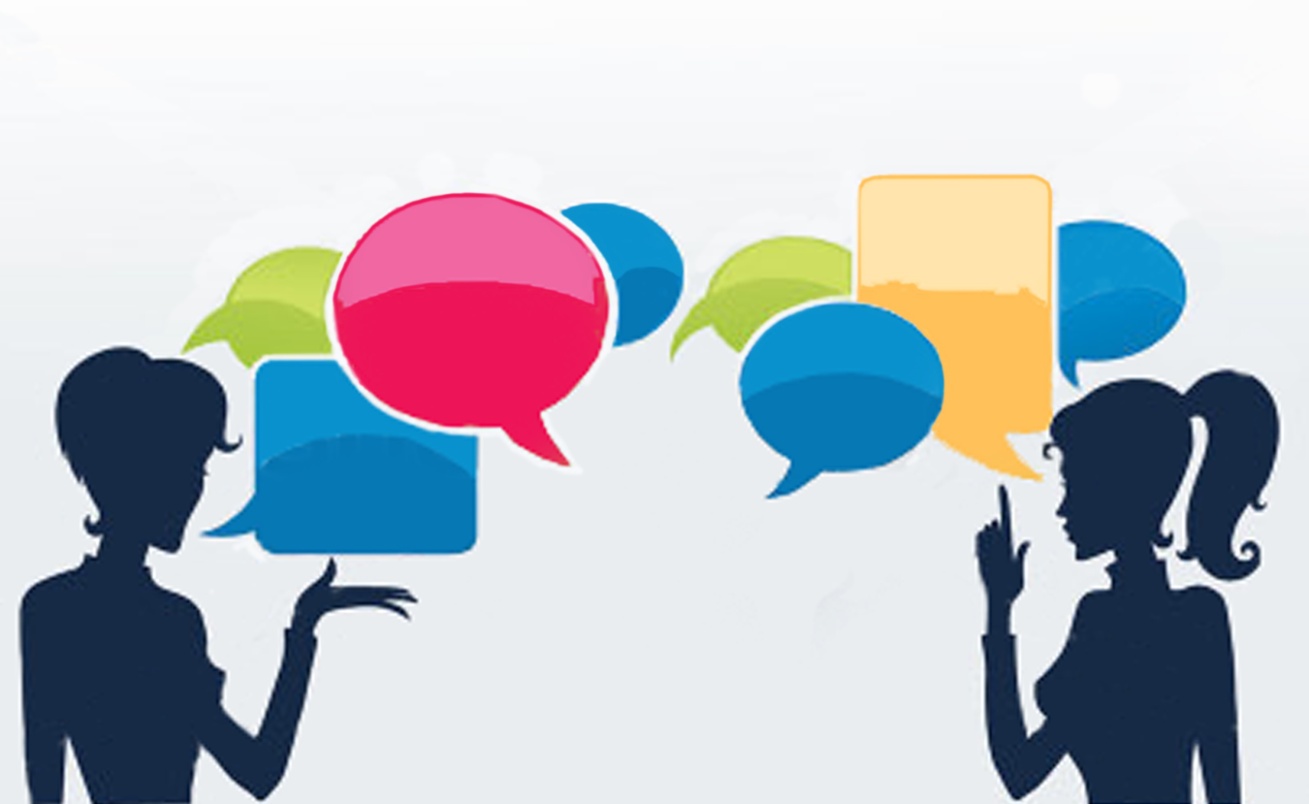 But des espaces de dialogue:

Favoriser le développement d’une communauté de recherche afin de partager et discuter à propos de :

Votre démarche d’enquête;
Des résultats que vous espérez   
    obtenir ;
Des changements ou des  
    adaptations que vous devez
    apporter à votre projet ;
Des défis que vous devez surmonter ;
Des questions que vous vous poser, etc. .
Coordinatrice: Valérie Dionne
vdionne@ualberta.ca
Courte présentation avec 2-3 diapositives maximum! Les échanges et le dialogue sont les aspects les plus importants!

Présentation:

Partager un résumé de votre projet de recherche (1 diapo)
Partager votre démarche et quelques résultats de votre recherche ( si vous en avez!) (1 diapo);
Partager vos défis et soulever vos questions dans le cadre de votre projet de recherche (une diapositive n’est pas nécessaire).
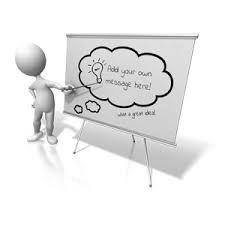 Pour chaque atelier, deux étudiants seront responsable de présenter leur recherche;

Un maximum de 20 minutes sera accordé pour chaque présentation;

La période de dialogue pourra variée de 10-20 minutes pour chaque présentation.
Rapport d’achèvement du projet de recherche au 1er cycle financé par 
la Bourse Roger S. Smith et la bourse apprenti-chercheur
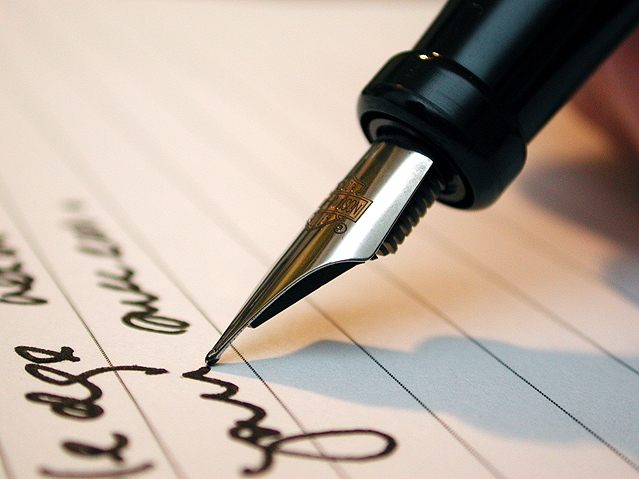 Nom de l’étudiant (e ):
Nom du superviseur (e) et co-superviseur (e)  :
Nom de la bourse :
 
Titre du projet :
 
Résumé du projet (100 mots) en français et en anglais: 
 
Résumé des résultats du projet de recherche (500 -800 mots):
Inclure la démarche suivie, les résultats obtenus, les questions qui ont été soulevées, les réponses à celles-ci et les suggestions pour des futures recherches; l’impact sur les collectivités. 
 
Formation professionnelle (200-300 mots):
Dans quelles mesures cette bourse vous a permis de développer votre curiosité intellectuelle; vos habiletés d’enquête et le développement de compétences essentielles telles: que la pensée critique, la résolution de problème, la communication et la collaboration, la littératie numérique.

Dissémination de vos résultats d’apprentissage (50-100 mots) :
Conférence (ACFAS- sessions des affiches obligatoire); colloque; journée d’ études ; dans le cadre d’un cours; présentation auprès d’associations ou groupes communautaires.
Articles dans un journal scientifique ou « Newsletters » pour étudiants
Participation à la session des affiches  lors du colloque annuel de l’ACFAS
(obligatoire)
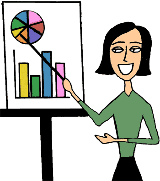 Bonne continuité avec votre recherche
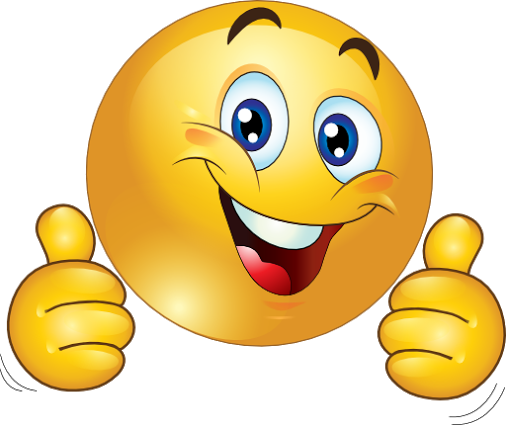